Shapr3D
Vajon hogy is ejtik?
Így nem:
sárp
sárper
sáper
sepör
Így igen:
SHAPER —> SÉPÖR (SZRÍDÍ)
Mi ez?
Demokratizáljuk a 3d designt
A világ legjobb 3d modellezőjét csináljuk, profiknak
Apple ❤️ Shapr
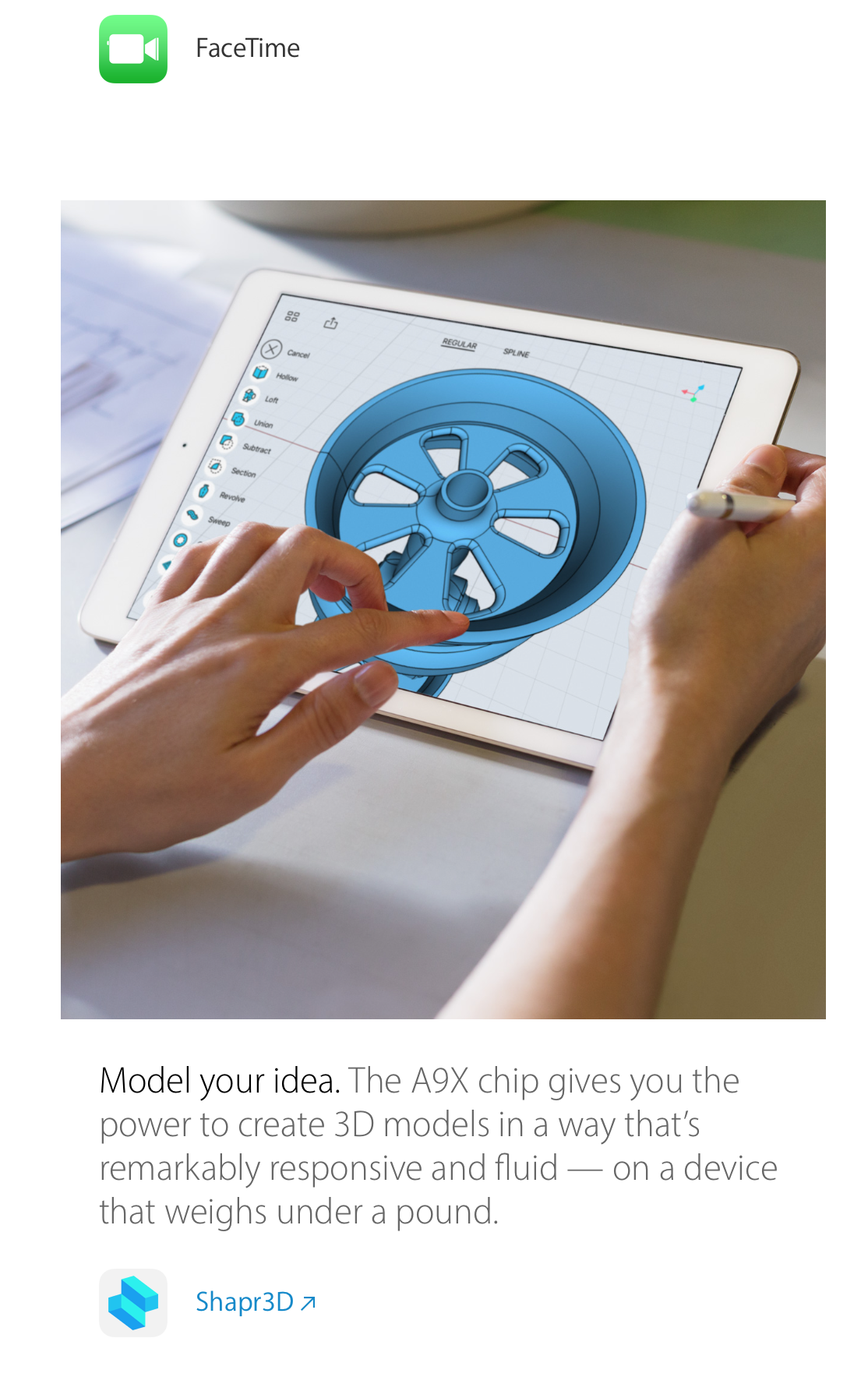 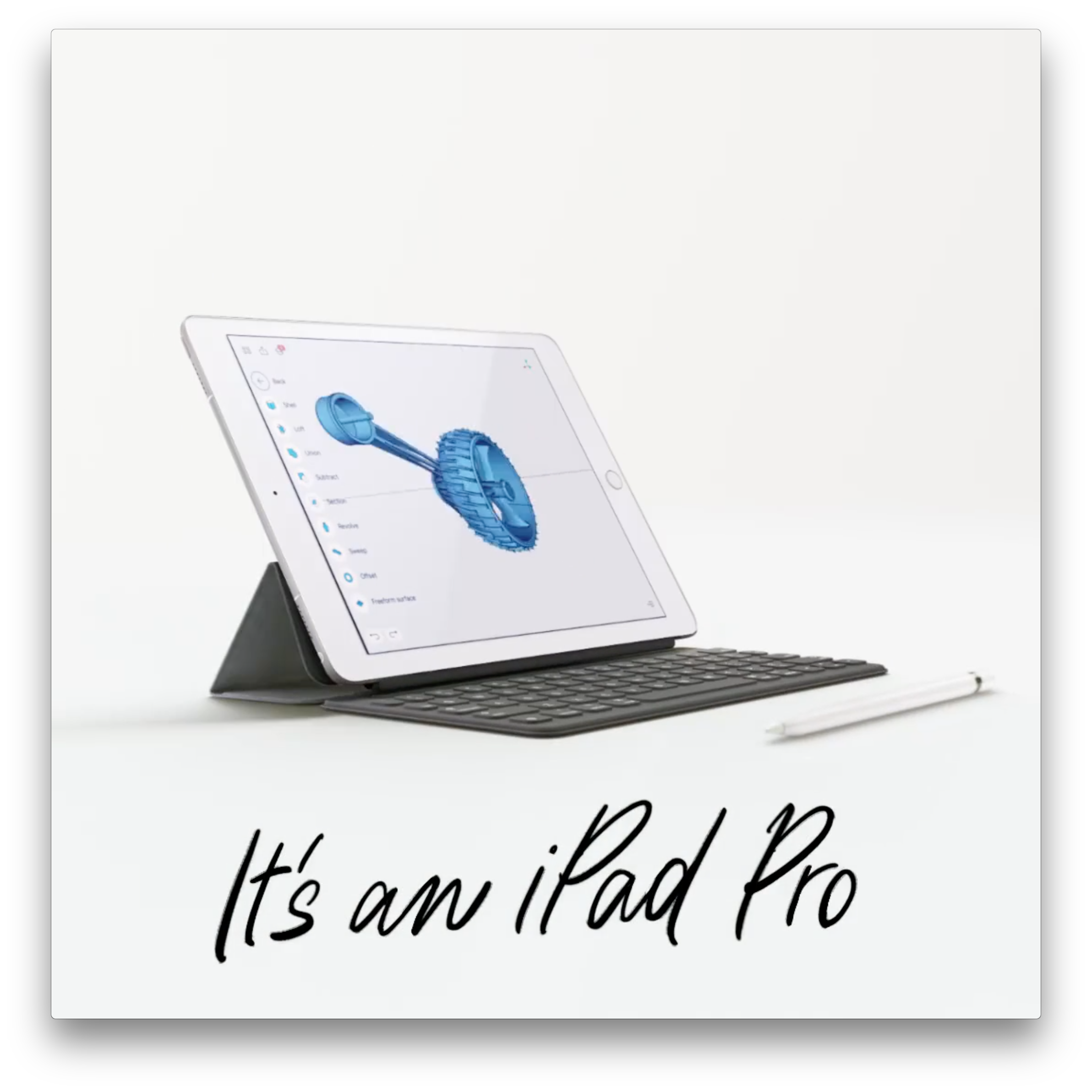 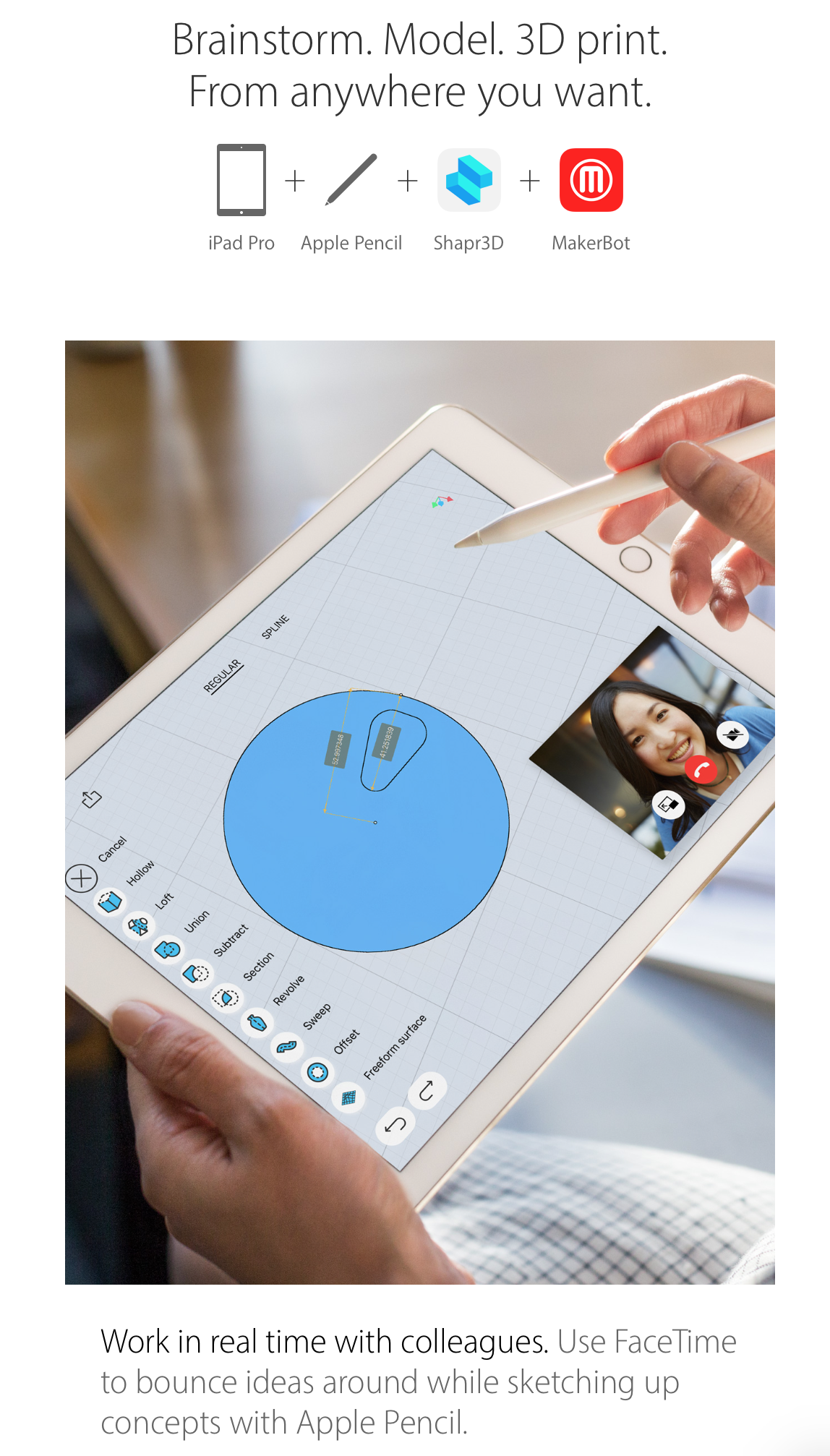 Technológia
C, C++
C++14
Objective-C
Swift
GLSL
SQL
UI (Swift)
Render (Objective-C, GLSL)
C++-Swift bridge (Objective-C
Shapr3D kernel (C++14)
OpenCASCADE (C++ 1932)
Kultúrált C++ #1
C++14
Még C++-ban is Swiftben kódolunk
optional<T>
shared_ptr
immutable objektumok
erős funkcionális hatás
expresszív kód
100% portolható
Bridging #1
C struct
struct SPVector2d
{
    double x;
    double y;
    
#ifdef __cplusplus
    /* ... */
    optional<SPVector2d> Normalized() const;
    double Crossed(const SPVector2d& other) const;
    SPVector2d Rotated(double radian) const;
    SPVector2d(double x, double y);
   
    operator gp_Vec2d() const;
#endif
};

#ifdef __cplusplus
/* ... */
SPVector2d operator+(const SPVector2d& v1, const SPVector2d& v2);
SPVector2d operator-(const SPVector2d& v1, const SPVector2d& v2);
#endif

__BEGIN_DECLS

OptionalType(SPVector2d)

void SPVector2d_add(const SPVector2d v1, const SPVector2d v2, SPVector2d *result);
void SPVector2d_subtract(const SPVector2d v1, const SPVector2d v2, SPVector2d *result);
/* ... */
__END_DECLS
Optional
Immutable
OpenCASCADE bridge
C++ operatorok
Swiftből hívható 
operátorok
Bridging #2
#import "MTShape.h"
#import "MTProgressIndicator.h"

#ifdef __cplusplus
#include <BooleanUnionTool.h>
#endif

@interface MTBooleanUnionTool : NSObject

#ifdef __cplusplus
- (instancetype _Nonnull)initWithTool:(SPtr<Shapr::BooleanUnionTool>)tool;
#endif

typedef void (^MTBooleanUnionToolShapeSelectionCallback)(MTShape * _Nonnull shape, BOOL shouldSelect, BOOL isToolReady);

- (void)selectShape:(MTShape * _Nonnull)shape shouldDeselectIfAlreadySelected:(BOOL)shouldDeselectIfAlreadySelected callback:(MTBooleanUnionToolShapeSelectionCallback _Nonnull)callback;
- (void)makeUnionWithProgressIndicator:(MTProgressIndicator * _Nullable)progressIndicator;

@end
C++ látja csak
SPtr<T>
Swift annotációk
Aszinkron callback
Bridging #3
init(unionTool: MTBooleanUnionTool) {
		self.tool = unionTool
		renderer.setStateForAllShapes(.disabled)
		setupGestureRecognizers()
}

fileprivate func startExecution() {
  setupProgressViewController()
  tool.makeUnion(with: overlay?.progressPresenter.progressViewController?.progressIndicator)
}
Kultúrált C++ #2
PerformCommandAndHandleError(_database, 
"SELECT * FROM ConstraintPoints WHERE ConstraintPoints.SketchID = ?", 
s.sketchControllerID, 
[&](int pointID, int sketchID, double x, double y, bool isLocked) {
         //…
});
Prepared statement
Kérdőjel helyére
SELECT result callback
UI
100% Swift 3.0
Autolayout
9.1 deployment target :))))
Na?